NAV 101: Navigating DoD
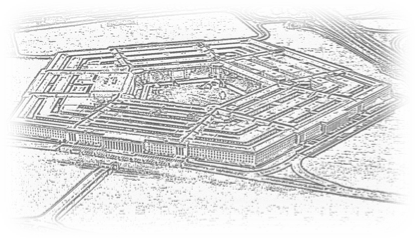 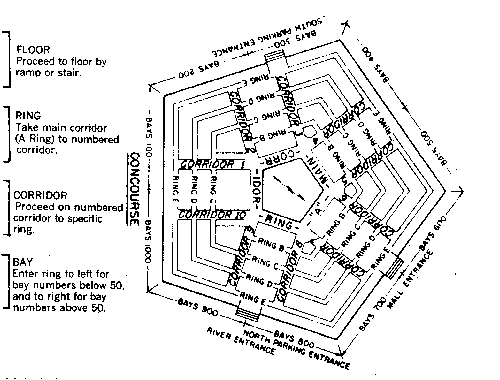 GovConectx
Doing Business With DOD
December 12, 2023
VADM Lou Crenshaw USN (Ret.)
Crenshaw Consulting Associates
But First . . . . .
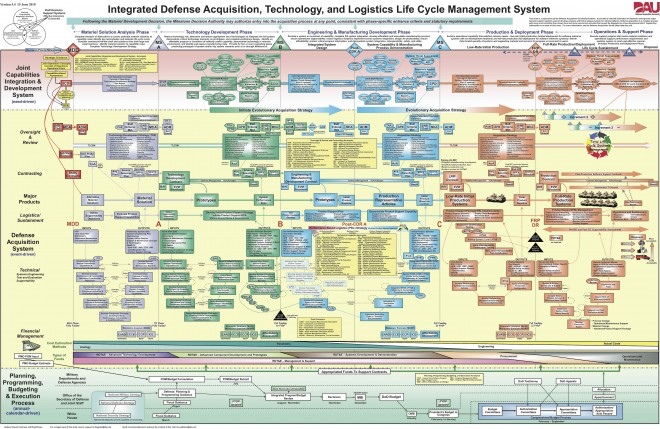 Finding Opportunities
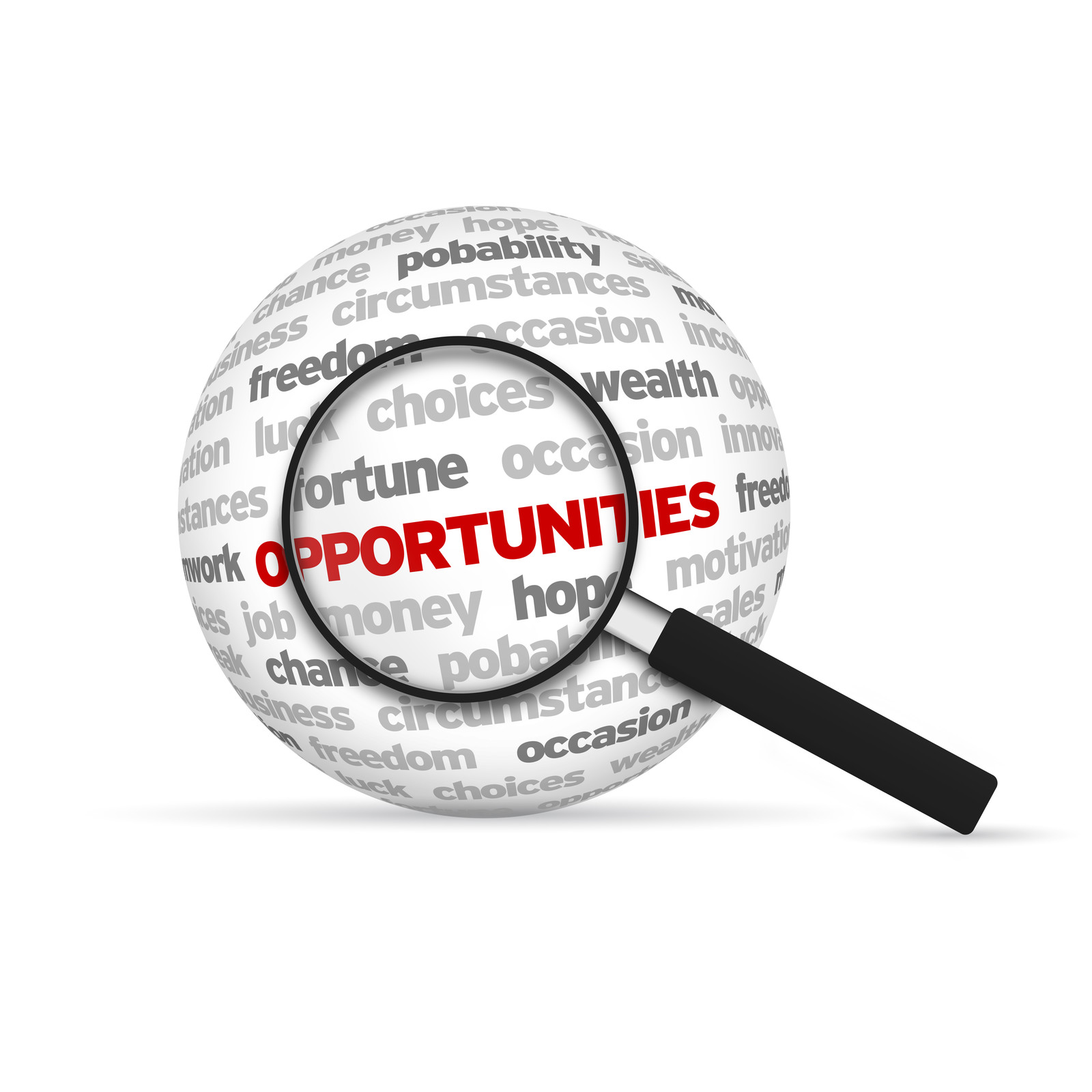 WWW.SAM.gov
Formerly Fed Biz Ops 
Federal Procurement Data System (FPDS)
USASpending.gov 
Procurement Technical Assistance Centers (PTAC)
VA:  https://virginiaptac.org
MD: https://www.marylandapex.org
Search Service
GovWin
Bgov.com (Bloomberg Government)
Fedmine
BidNet
GovTribe
FedBidSpeed
Small Business  Administration (https://www.sba.gov/federal-contracting)
Individual Small Business Offices (almost all have list of upcoming RFPs).
© Can Stock Photo / kbuntu
Use Agency Small Business Offices
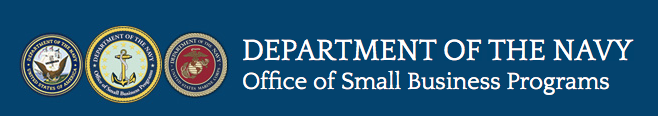 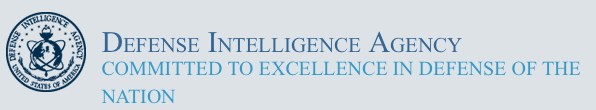 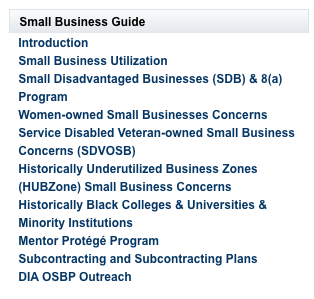 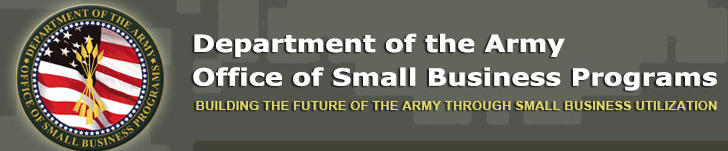 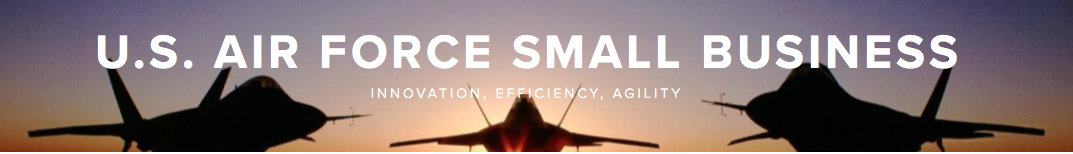 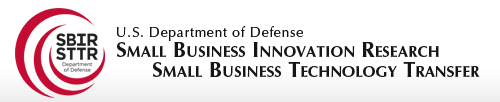 Contract Vehicles
GSA Schedule
Which one?
EIN, DUNS, UEI(Unique Identity ID), SAMS, Open Ratings (6 min)
Respond

Credit Card/Micro Purchase ($10K)

SBIR/STTR

8(a), SDVOSB, WOSB, etc

Other Transaction Authority
At least one non-traditional DoD Contractor
All Small
Cost Sharing arrangement
See http://tinyurl.com/y3km2ayn
Contracting Cone
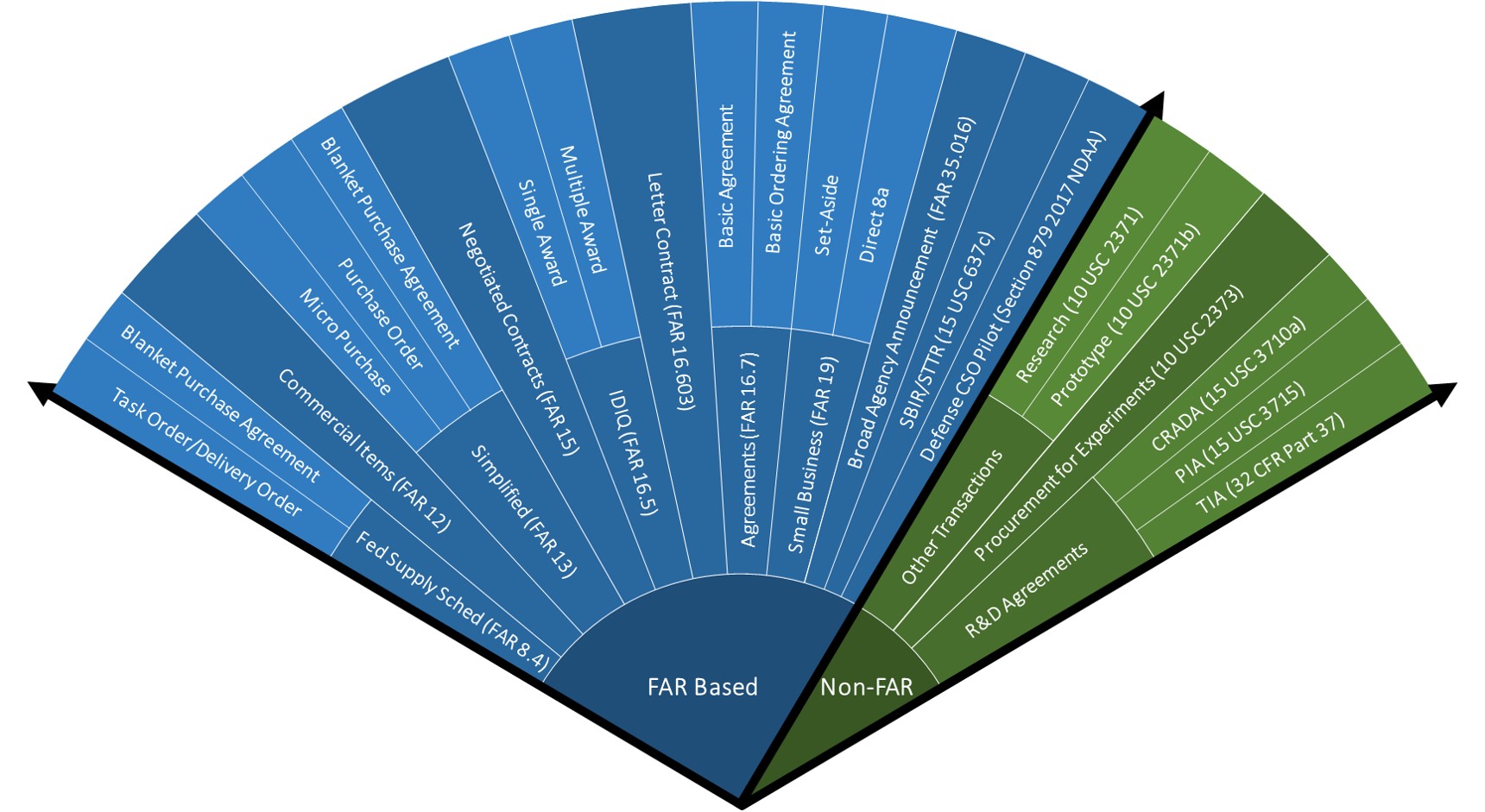 Source:
https://aaf.dau.mil/contracting-cone/
Other Transaction Authority
Must “..directly relevant to enhancing the mission effectiveness of military personnel and the supporting platforms, systems, components, or materials proposed to be acquired or developed by the Department of Defense, or to improvement of platforms, systems, components, or materials in use by the armed forces..”
 At least one “non-traditional” defense contractor. “an entity that is not currently performing and has not performed, for at least the one-year period preceding the solicitation of sources by DoD for the procurement or transaction, any contract or subcontract for DoD”
Small business participation required.
Continuing Resolutions
Used when one or more of required 12 Appropriations Bills not passed
Usually used as a bridge to regular appropriated funds (122 in past 25 years)
Agencies allowed to spend at same rate on existing programs from previous year or spend a pro rated amount
Prohibits an agency from initiating or resuming any project or activity for which funds were not available in the previous fiscal year
For DoD, expressly prohibits:
starting production on a program that was not funded in prior years (i.e., a new start) 
from increasing production rates above previous years
Based on “color of money” not programs
Congress can include specific instructions on specific programs
Can cause problems with multi-year appropriations (R&D, Shipbuilding)
Current CR good  for  DoD until COB February 2, 2024.
Join a Professional Organization
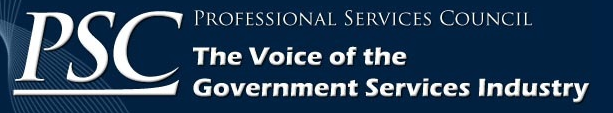 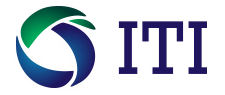 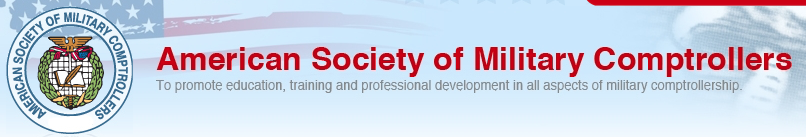 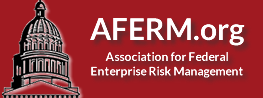 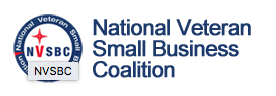 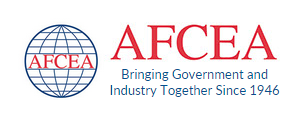 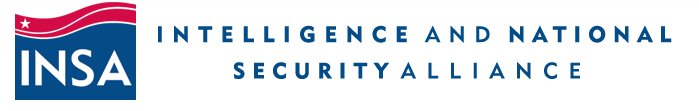 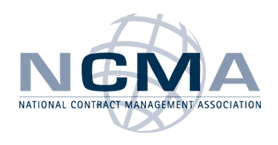 Find A Partner
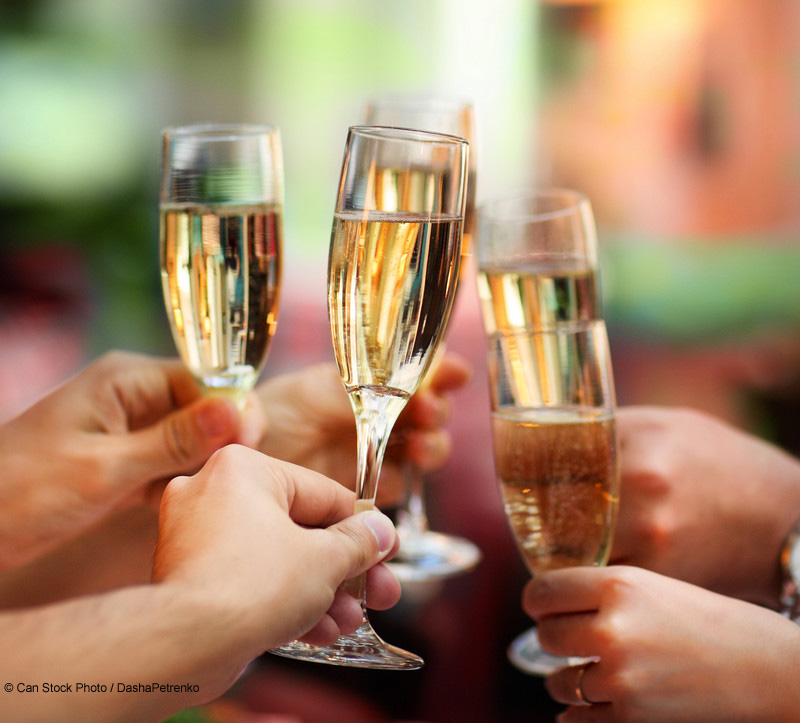 Joint a team- Leverage your unique capabilities

Mentor-Protegé Program- Contact dodmpp@osd.mil

Contractor Teaming Arrangement (CTA)-   FAR Subpart 9.6
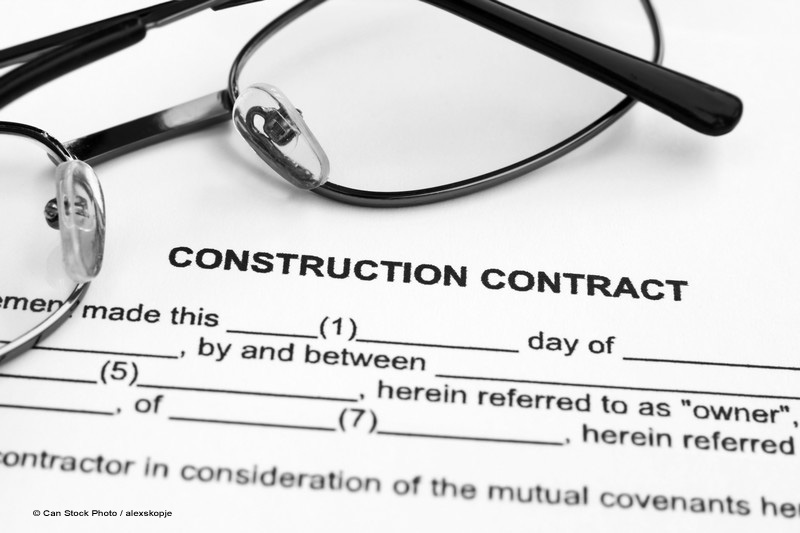 Joint Venture- FAR Subpart  19.14(Rules about SDVOSBs)
Consortiums
Contractor Teaming Arrangement
Read the RFPs Carefully
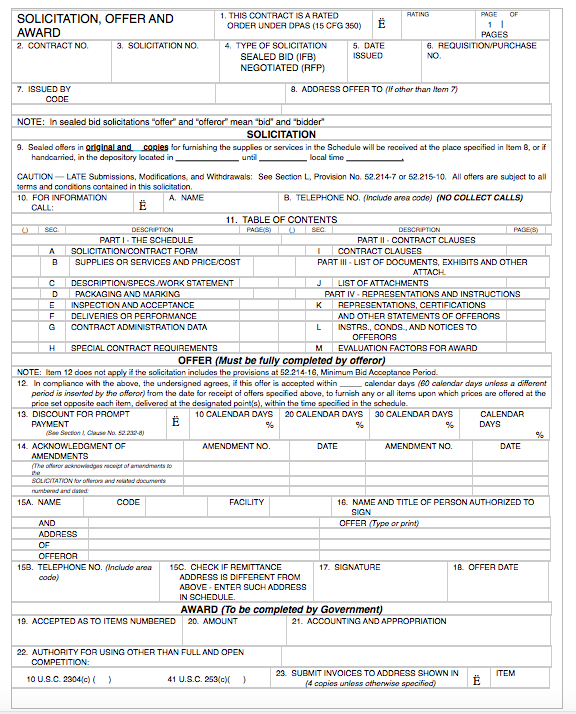 Use all the options
Don’t over deliver
Answer all the questions
Don’t waste words
Demonstrate understanding
Review all the FAR paragraph cites in Section I
Focus on people skills, not people
Always, Always get a debrief
Watch Out!!!
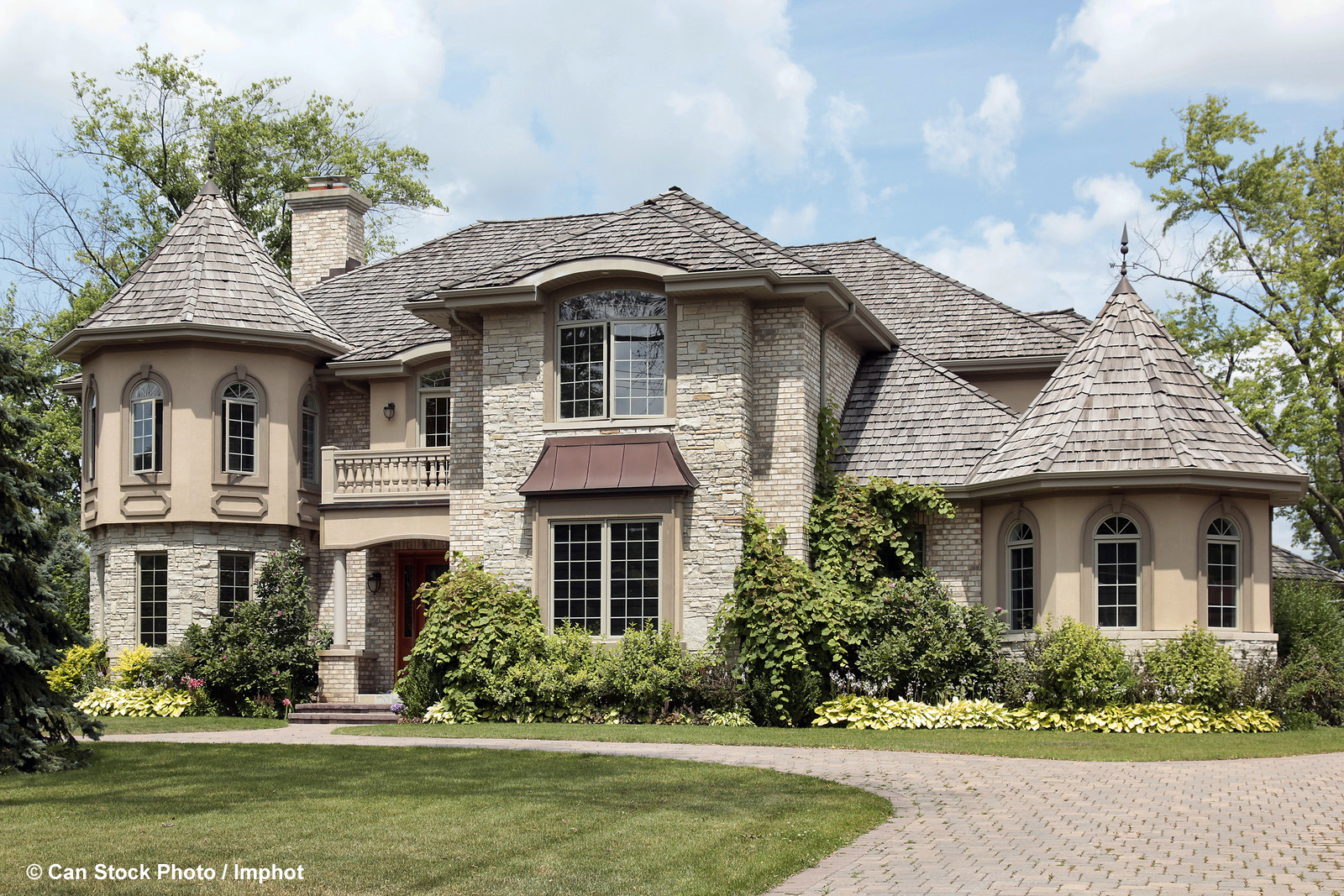 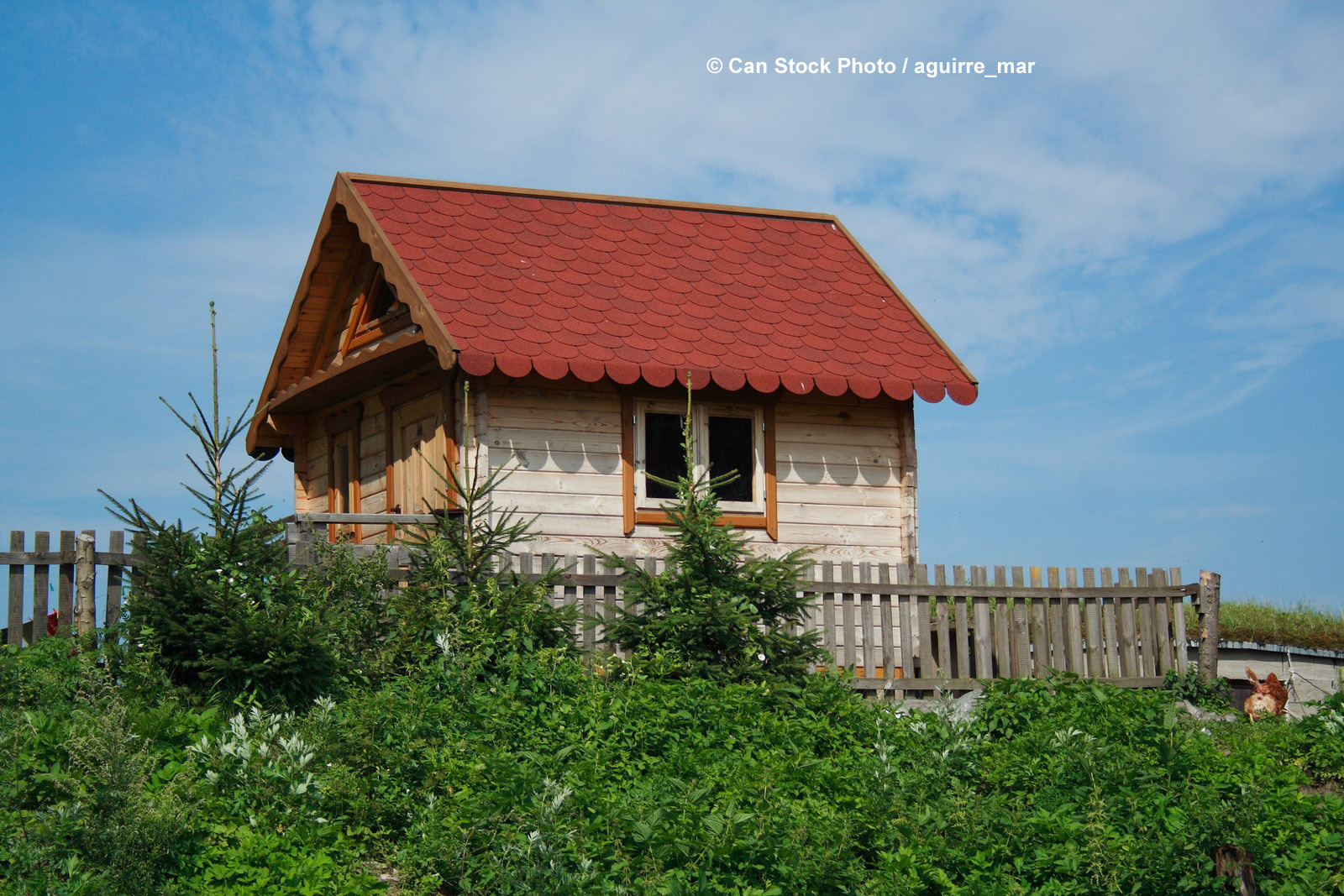 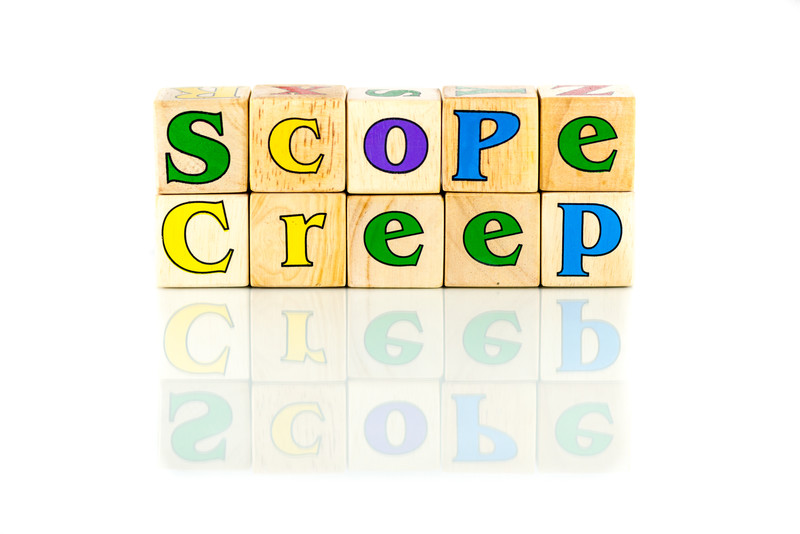 Watch Out!!!
Unhappy COs
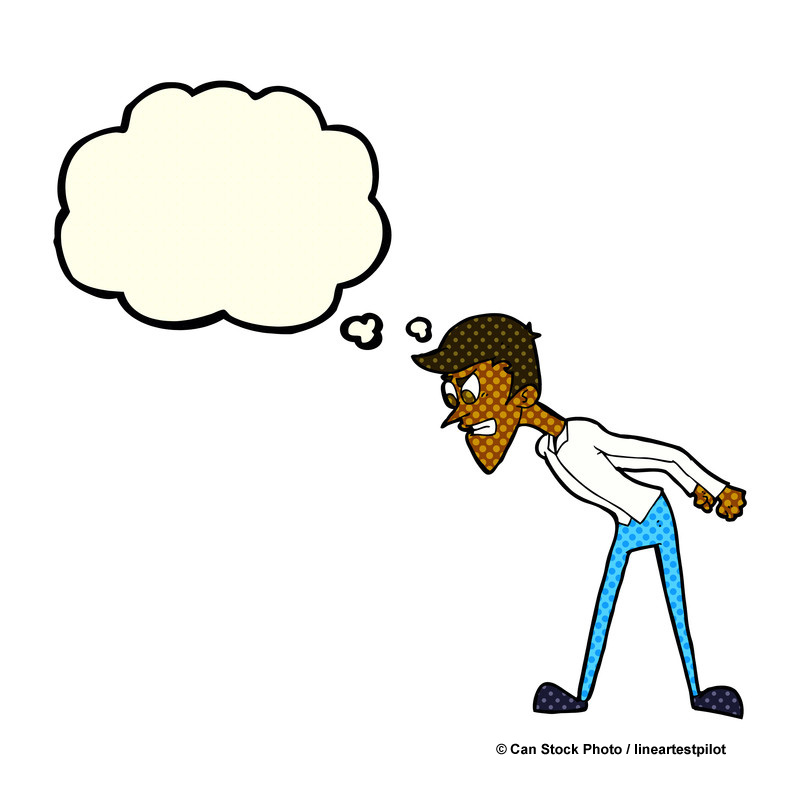 Where’s my deliverable?
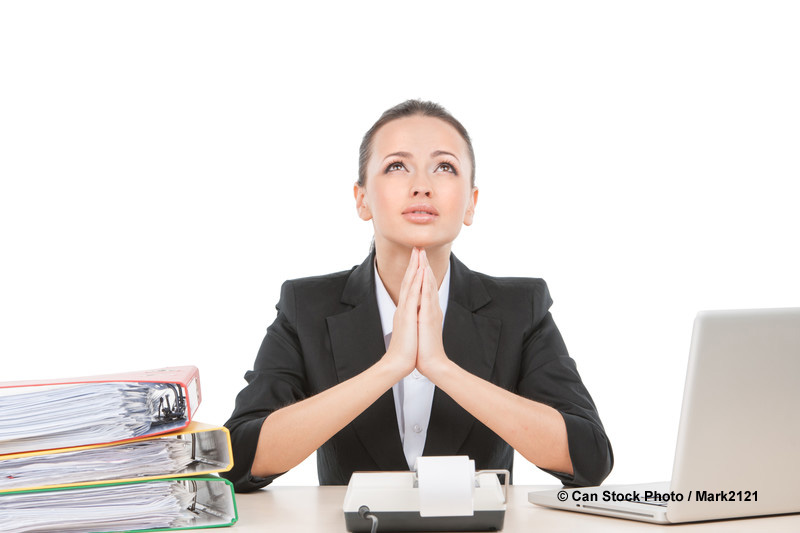 Watch Out!!!
Timekeeping
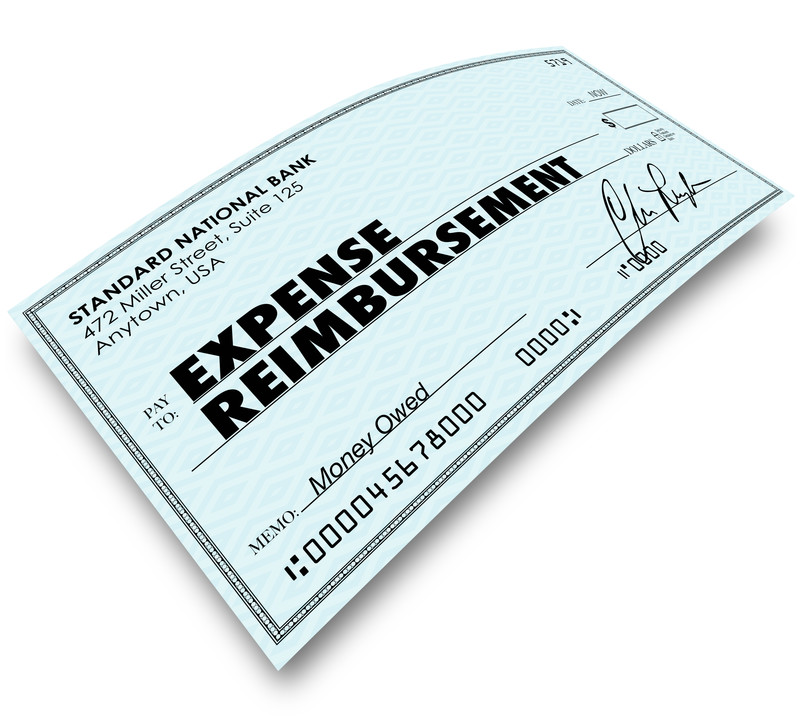 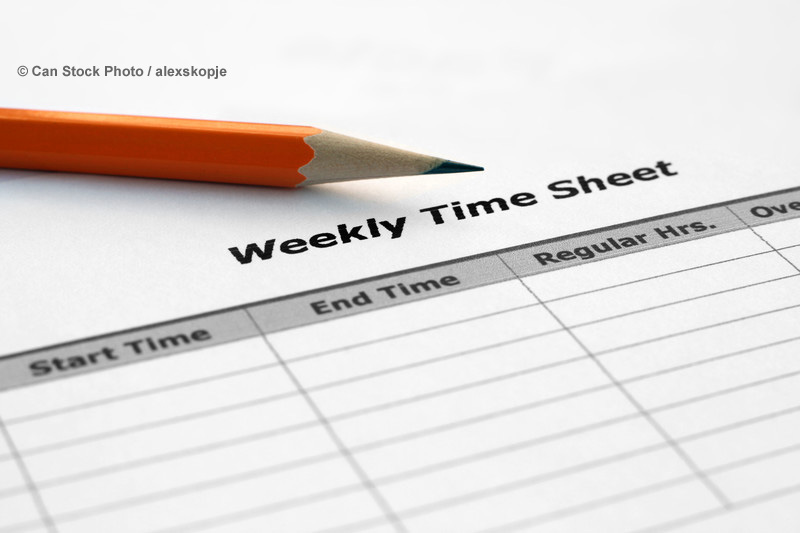 Expenses
Ethics
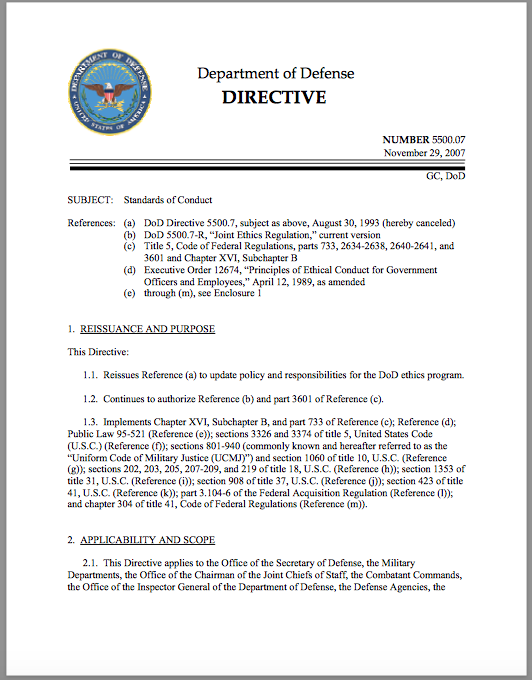 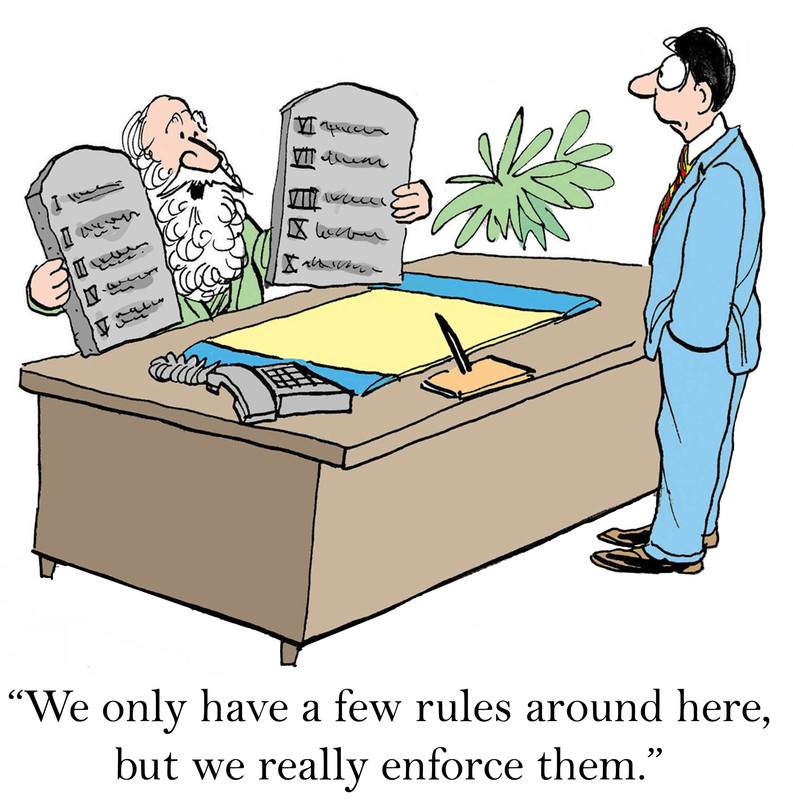 Be Prepared
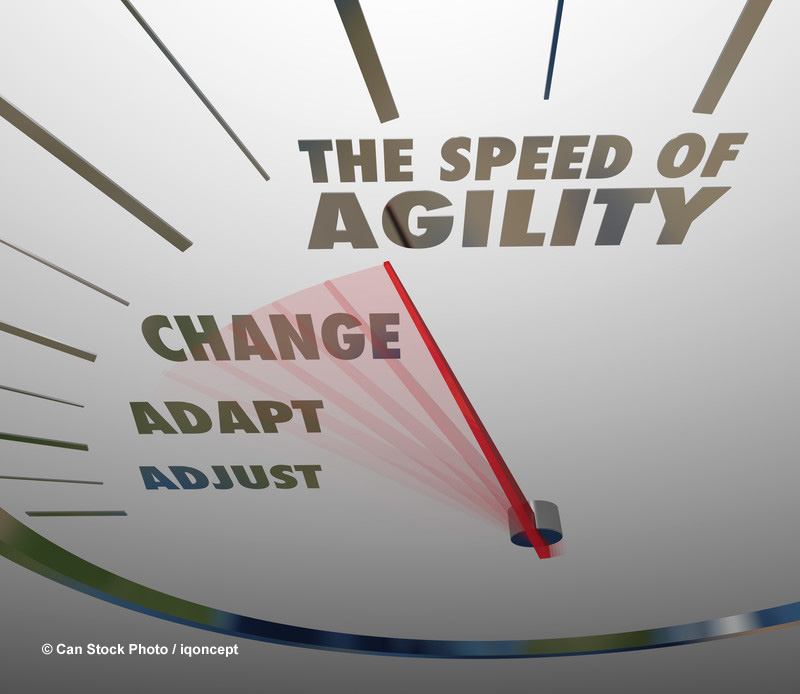 Funding uncertainty
Holidays
Stop Work Orders
Protests
Reorganizations
TFTCOG
Long waits for clearances
COB before Holidays
Time to develop relationships
Shifting priorities
Beware of “contractapation”
What About COVID?
In-Person meetings in Pentagon returning to normal
Send advance copy of brief
Have your “Elevator Pitch” perfected
Have a clean, crisp, one-page summary
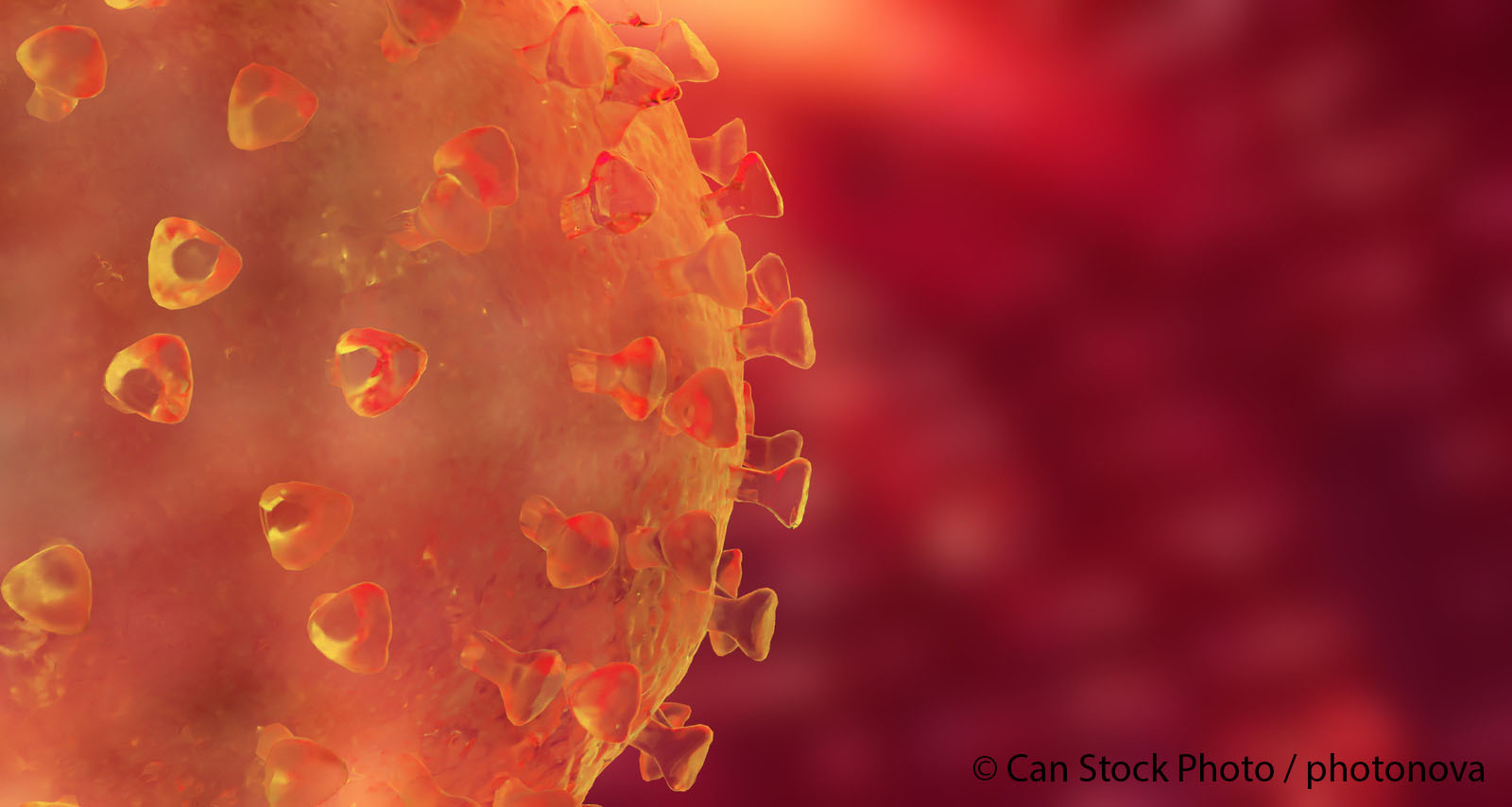 Zoom, GoToMeeting, Facetime, Adobe Connect  not used
DoD uses mostly TEAMS
What About the 2024 Budget?
$842 Billion Request for DoD
PRC is the pacing threat
Deter  strategic attack
Deter aggression
Build resilient joint force and Defense ecosystem
Key areas: Data Analytics, Audit, AI
2024 NDAA vote this week
$886  Billion authorized
No  Chinese Batteries
Defers  Space National Guard
5.2% pay raise
DoD CR Funding through Feb 2nd 
Debt Ceiling suspended until Jan  1, 2024
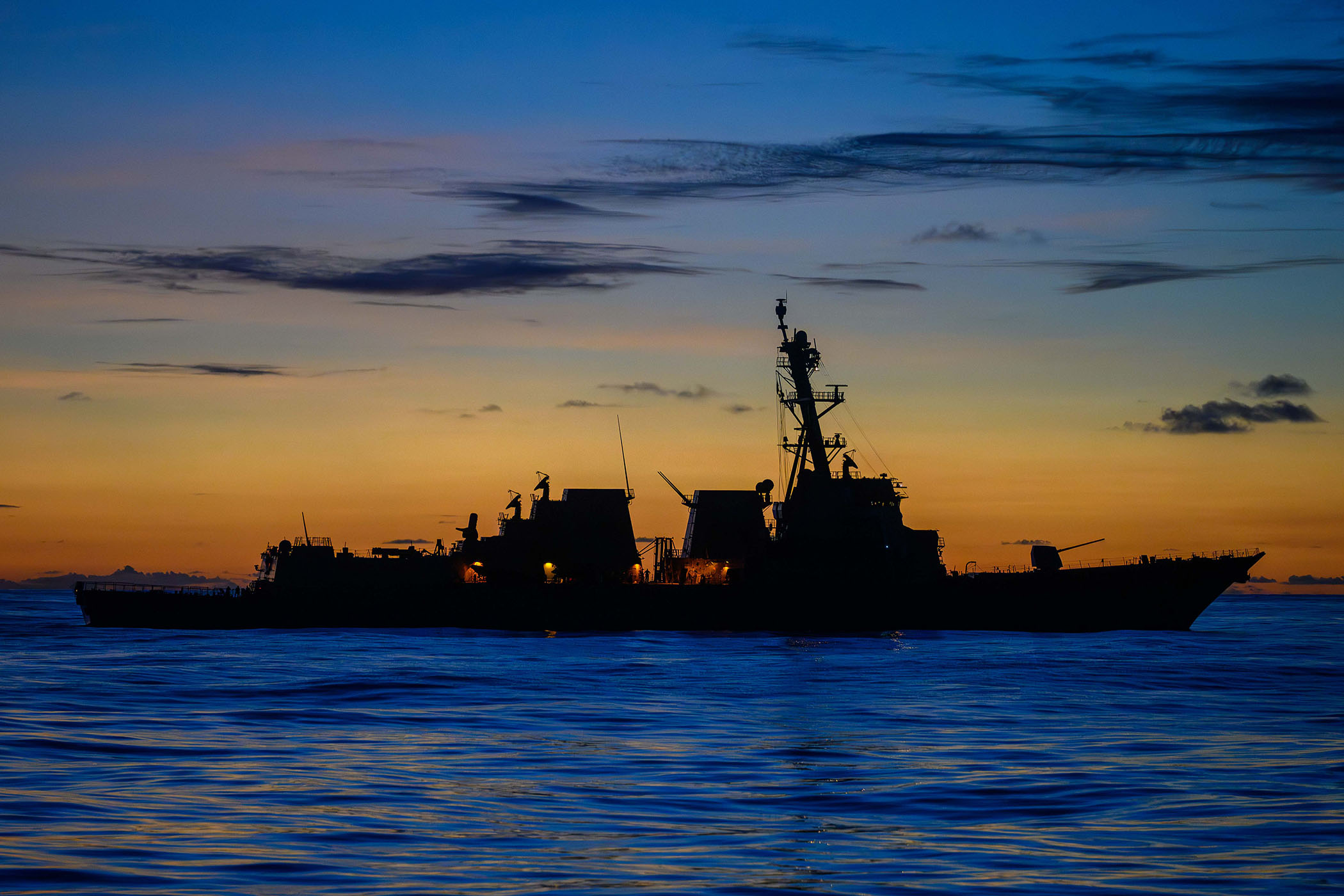 Questions
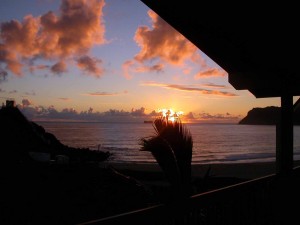